ỦY BAN NHÂN DÂN HUYỆN BÁT XÁT
TRƯỜNG PTDTBT TIỂU HỌC CÔC MỲ
NHIỆT LIỆT CHÀO MỪNG CÁC EM 
ĐẾN VỚI TIẾT HỌC NGÀY HÔM NAY.
Môn: Toán – Lớp: 5
Giáo viên thực hiện: Nguyễn  Thị  Năm
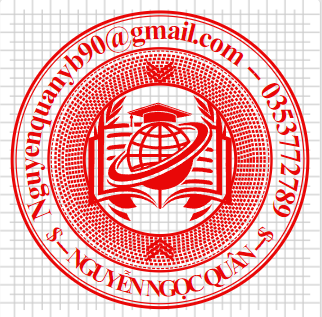 KHỞI ĐỘNG
Trò chơi : Ai nhanh ai đúng ?
Làm tròn số 34890 đến hàng chục nghìn.
Số 34890 làm tròn đến hàng chục nghìn ta được số : 35000
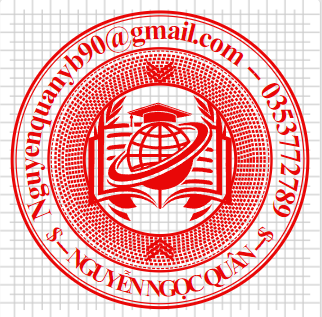 Cách làm tròn số tự nhiên:
- Khi làm tròn STN nếu số liền kề sau với số làm tròn là những số 0,1,2,3,4 thì giữ nguyên số làm tròn.
- Khi làm tròn STN nếu số liền kề sau với số làm tròn là những số 5,6,7,8,9 thì số làm tròn cộng thêm 1.
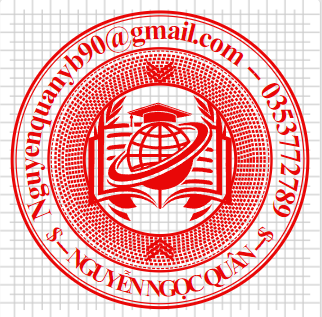 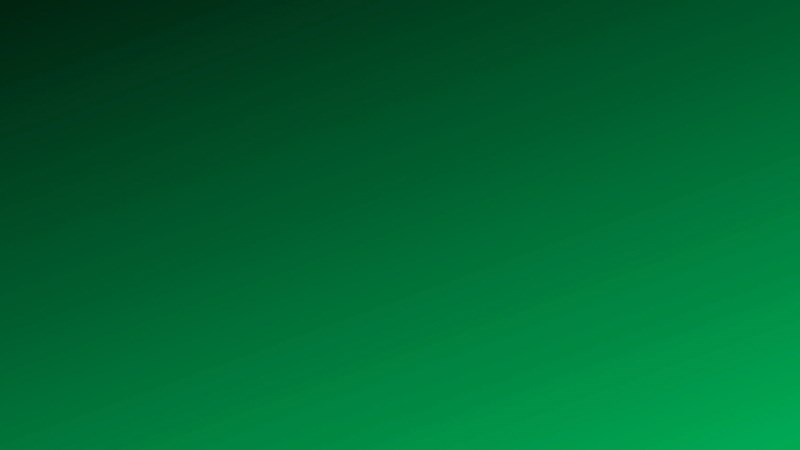 Quan sát tranh, thảo luận và TLCH:
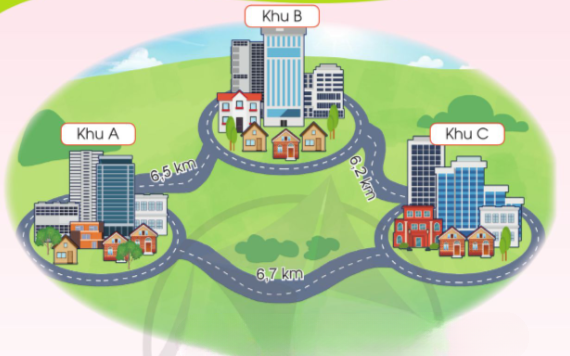 Tranh vẽ gì ?
Tranh vẽ 3 khu nhà: khu A; B;  C
Khu A cách khu B : 6,2 m; khu B cách khu C : 6,5 m; Khu A cách khu C 6,7 m.
Nêu khoảng cách giữa các khu nhà?
Em có nhận xét gì về 3 số đo đó ?
Ba số đo đó đều là số thập phân.
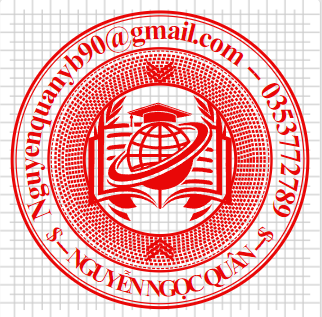 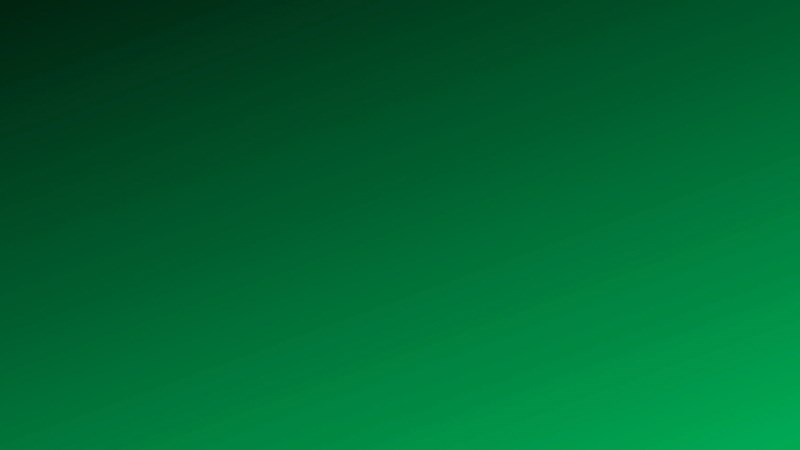 - Số thập phân có mấy phần?
STP có 2 phần: phần nguyên và phần thập phân.
- Các em dự đoán các số đo: 6,2; 6,5; 6,7 khi làm tròn đến hàng đơn vị ta được số nào ?
[Speaker Notes: Nguyễn  Thị Năm – Trường PTDTBT TH Cốc Mỳ

Email: Nguyenquanyb90@gmail.com]
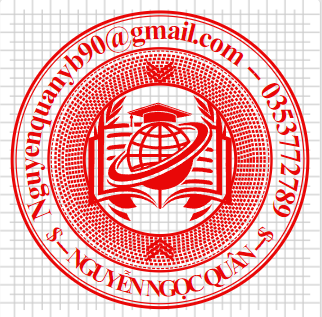 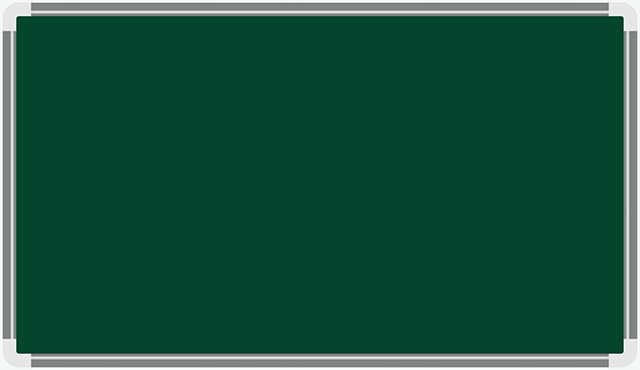 Thứ Sáu ngày 15 tháng 10 năm 2024
Toán
Bài 19: Làm tròn số thập phân (tiết 1)
[Speaker Notes: Nguyễn Thị Năm – Trường PTDTBT TH Cốc Mỳ]
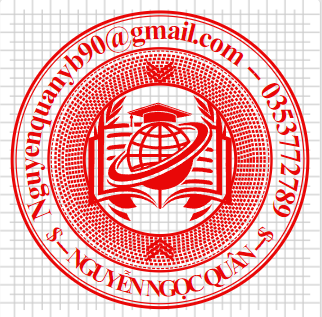 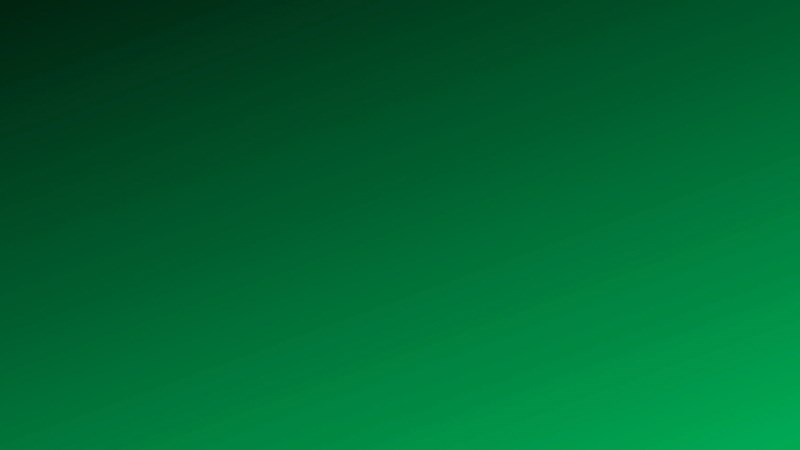 KHÁM PHÁ
* Làm tròn số thập phân đến hàng đơn vị
- Quan sát tia số:
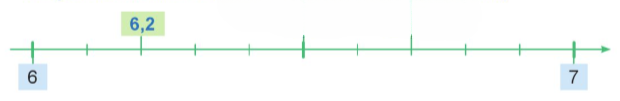 + Trên tia số, số 6,2 gần với số 6, nên khi làm tròn số 6,2 đến hàng đơn vị, ta được số 6.
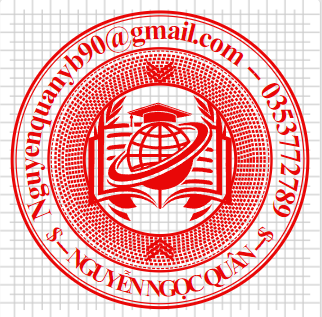 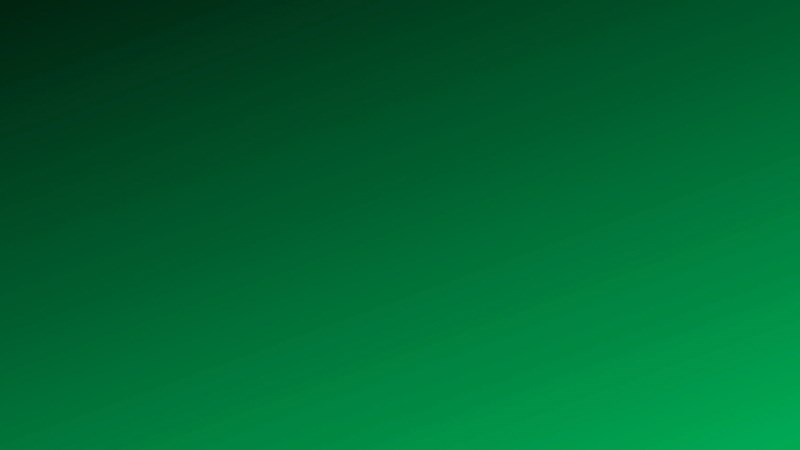 KHÁM PHÁ
* Làm tròn số thập phân đến hàng đơn vị
- Quan sát tia số:
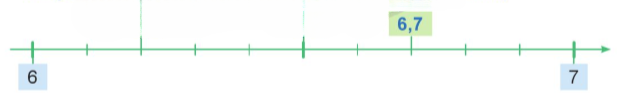 + Trên tia số, số 6,7 gần với số 7, nên khi làm tròn số 6,7 đến hàng đơn vị, ta được số 7.
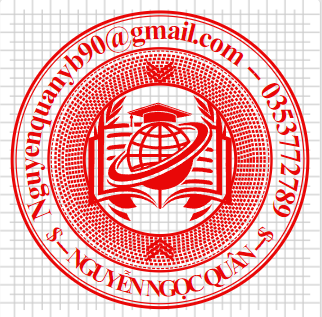 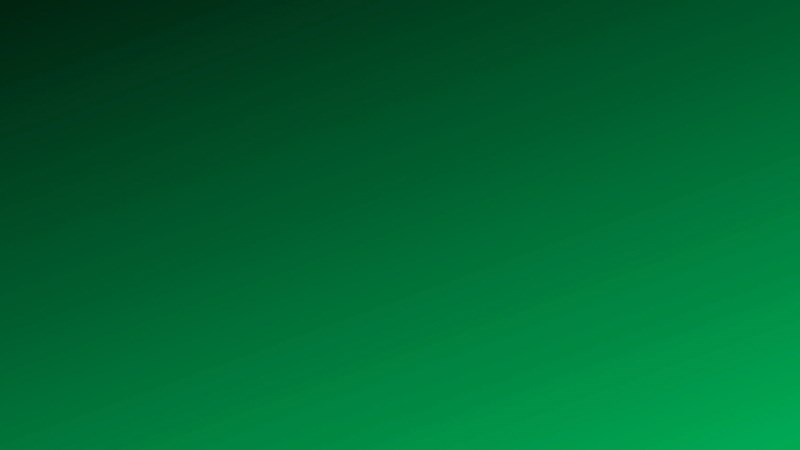 KHÁM PHÁ
* Làm tròn số thập phân đến hàng đơn vị
- Quan sát tia số:
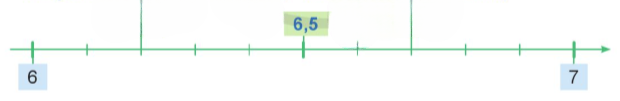 + Trên tia số, số 6,5 cách đều 2 số 6 và 7; Quy ước: Khi làm tròn số 6,5 đến hàng đơn vị, ta được số 7.
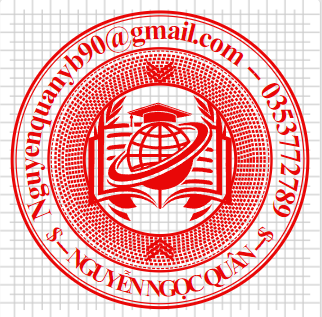 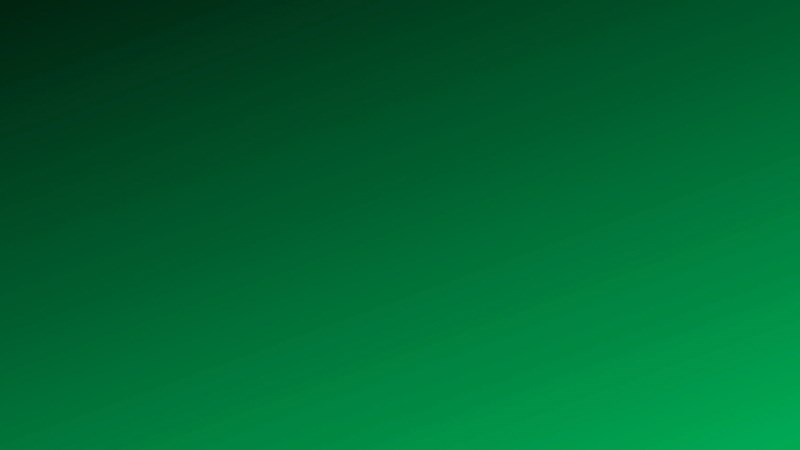 KHÁM PHÁ
* Làm tròn số thập phân đến hàng phần mười
- Quan sát tia số:
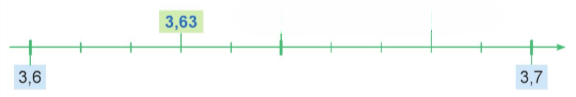 + Trên tia số, số 3,63 gần với số 3,6 nên khi làm tròn số 3,63 đến hàng phần mười, ta được số 3,6.
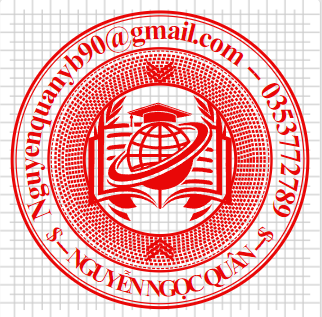 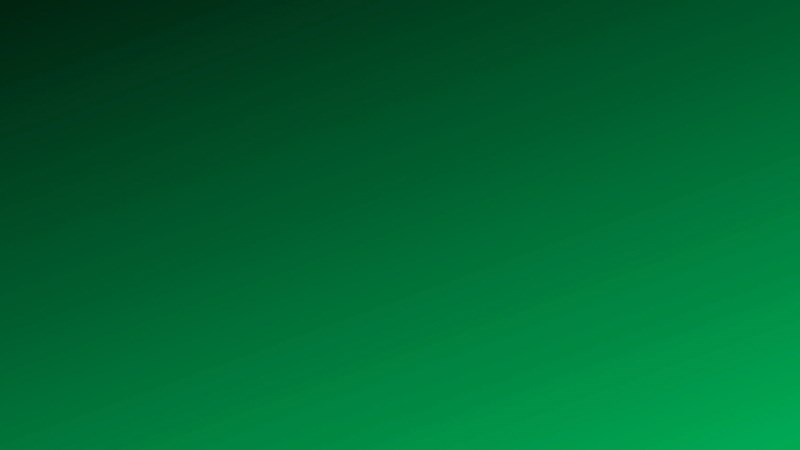 KHÁM PHÁ
* Làm tròn số thập phân đến hàng phần mười
- Quan sát tia số:
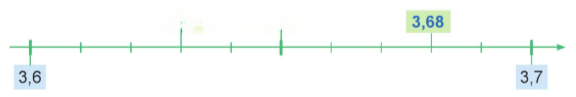 + Trên tia số, số 3,68 gần với số 3,7 nên khi làm tròn số 3,68 đến hàng phần mười, ta được số 3,7.
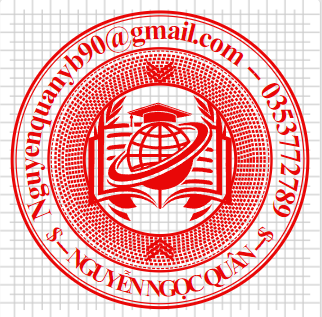 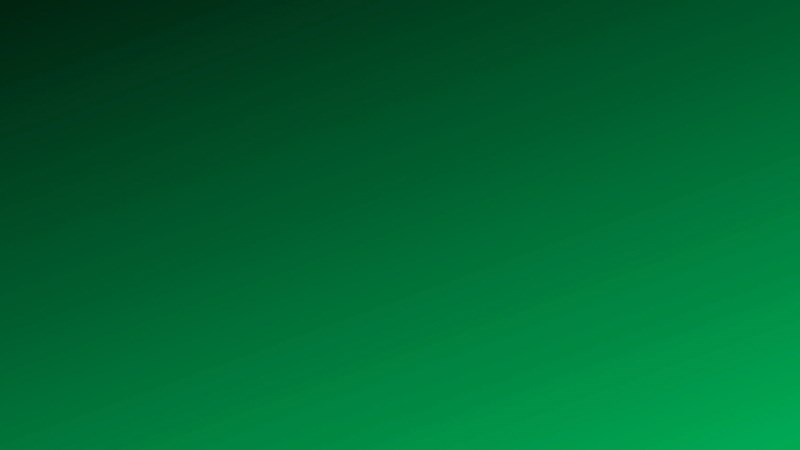 KHÁM PHÁ
* Làm tròn số thập phân đến hàng phần mười
- Quan sát tia số:
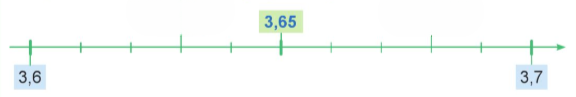 + Trên tia số, số 3,65 cách đều 2 số 3,6 và 3,7; Quy ước: Khi làm tròn số 3,65 đến hàng phần mười, ta được số 3,7
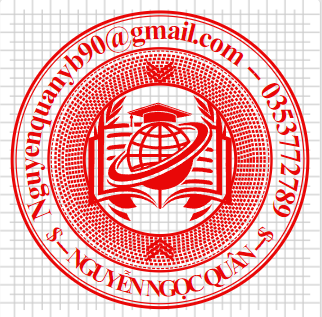 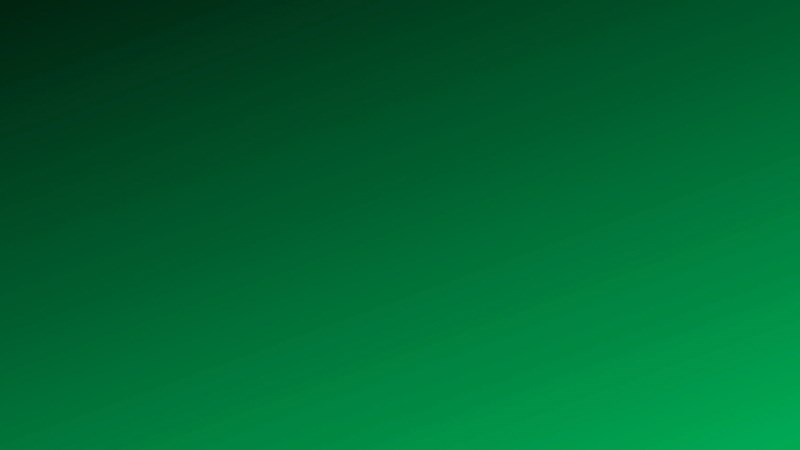 KHÁM PHÁ
* Làm tròn số thập phân đến hàng phần trăm
- Quan sát tia số:
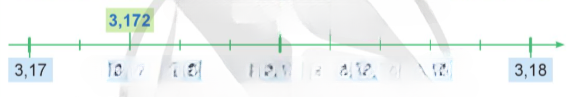 + Trên tia số, số 3,172 gần với số 3,17 nên khi làm tròn số 3,172 đến hàng phần trăm, ta được số 3,17.
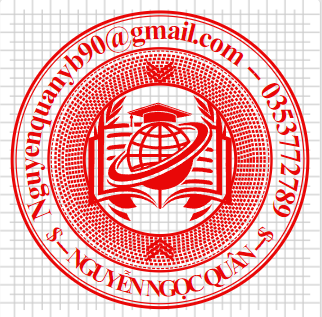 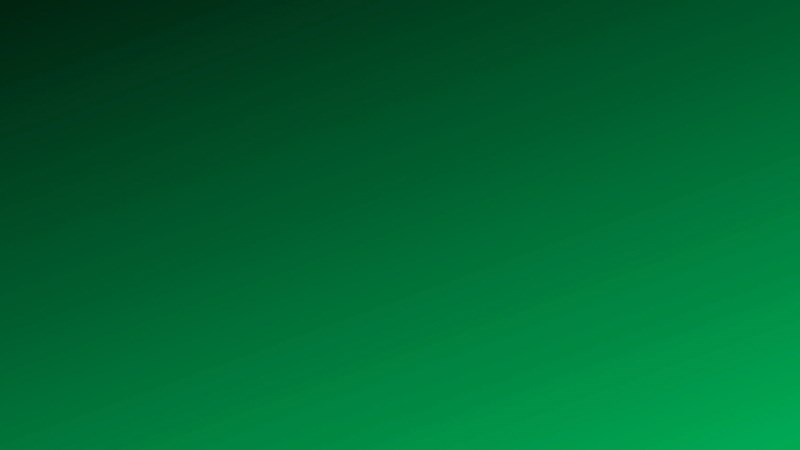 KHÁM PHÁ
* Làm tròn số thập phân đến hàng phần trăm
- Quan sát tia số:
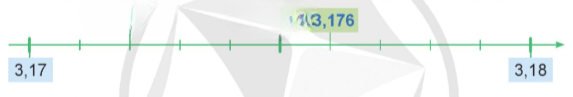 + Trên tia số, số 3,176 gần với số 3,18 nên khi làm tròn số 3,176 đến hàng phần trăm, ta được số 3,18.
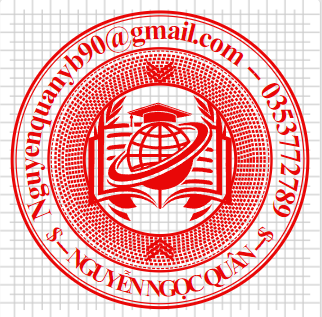 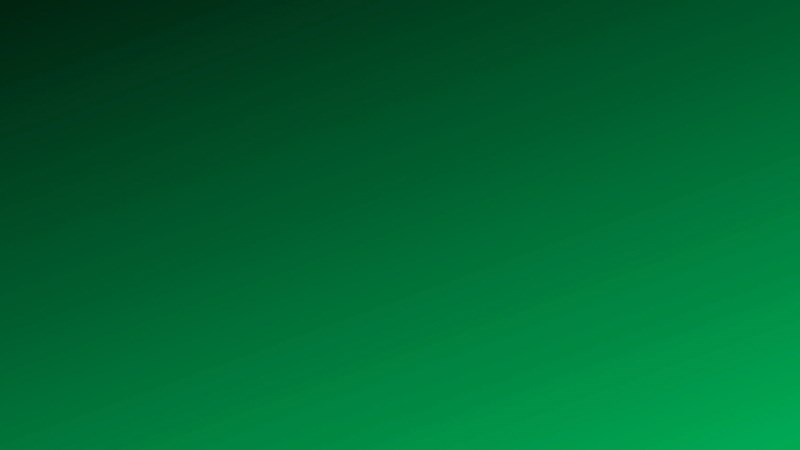 Mute
KHÁM PHÁ
Mute
* Làm tròn số thập phân đến hàng phần trăm
- Quan sát tia số:
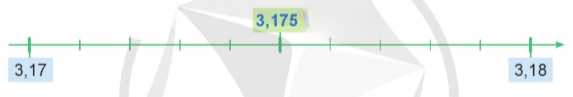 + Trên tia số, số 3,175 cách đều 2 số 3,17 và 3,18; Quy ước: Khi làm tròn số 3,175 đến hàng phần trăm, ta được số 3,18
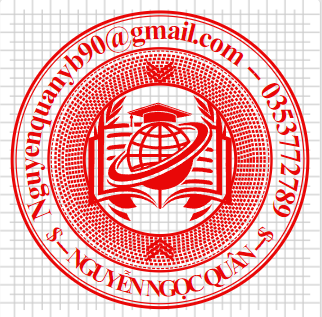 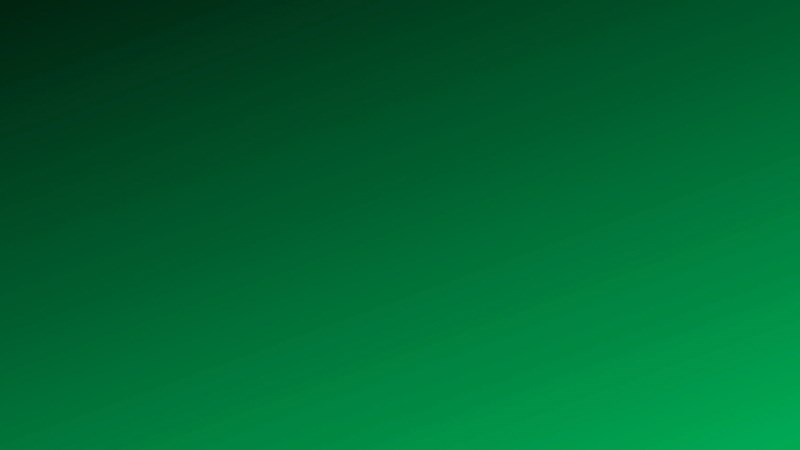 *Cách làm tròn các số ta có thể nhớ: B1:  xác định và gạch chân số cần làm ; B2:xác định số liền sau số cần làm tròn;B3:vận dụng quy tắc làm tròn số
VD: a) 8,3			            b) 12,52
a) Số 8,3 làm tròn đến hàng đơn vị, ta được số: 8
b) Số 12,52 làm tròn đến hàng đơn vị, ta được số: 13
c) Số 36,738 làm tròn đến hàng đơn vị, ta được số: 37
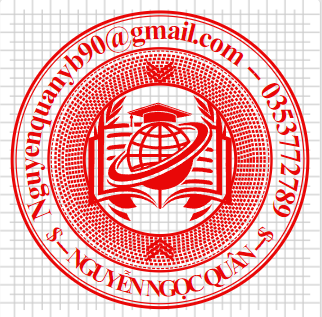 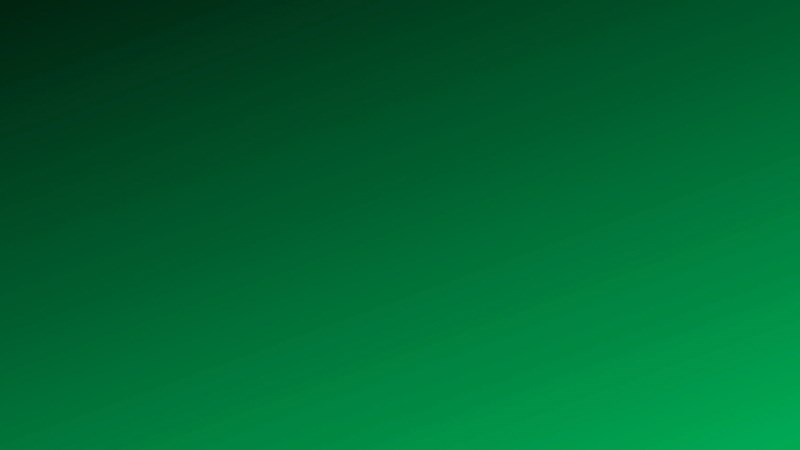 THỰC HÀNH – LUYỆN TẬP
Bài tập 1: Làm tròn các số sau đến hàng đơn vị:
a) 8,3			b) 12,52			c) 36,738
a) Số 8,3 làm tròn đến hàng đơn vị, ta được số: 8
b) Số 12,52 làm tròn đến hàng đơn vị, ta được số: 13
c) Số 36,738 làm tròn đến hàng đơn vị, ta được số: 37
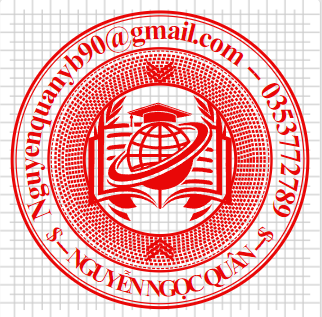 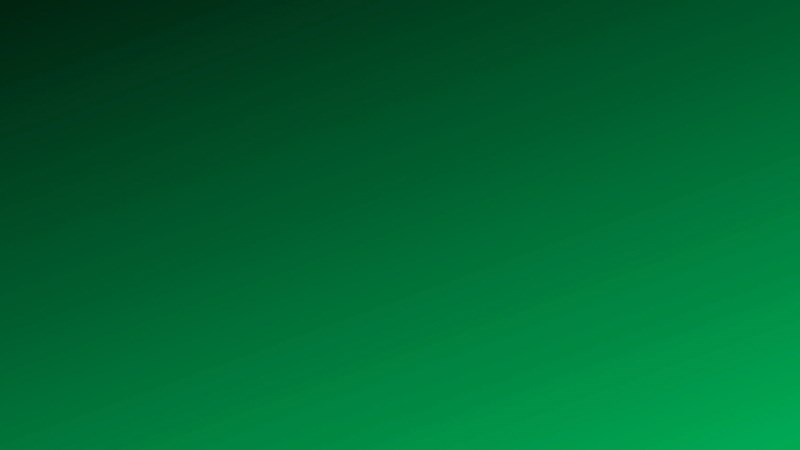 THỰC HÀNH – LUYỆN TẬP
Bài tập 2: Làm tròn các số sau đến hàng phần mười:
a) 9,25			b) 12,34			c) 23,296
a) Số 9,25 làm tròn đến hàng phần mười, ta được số: 9,3
b) Số 12,34 làm tròn đến hàng phần mười, ta được số: 12,3
c) Số 23,296 làm tròn đến hàng phần mười, ta được số: 23,3
[Speaker Notes: Nguyễn Thị Năm – Trường PTDTBT TH Cốc Mỳ]